公務員
勤休制度宣導
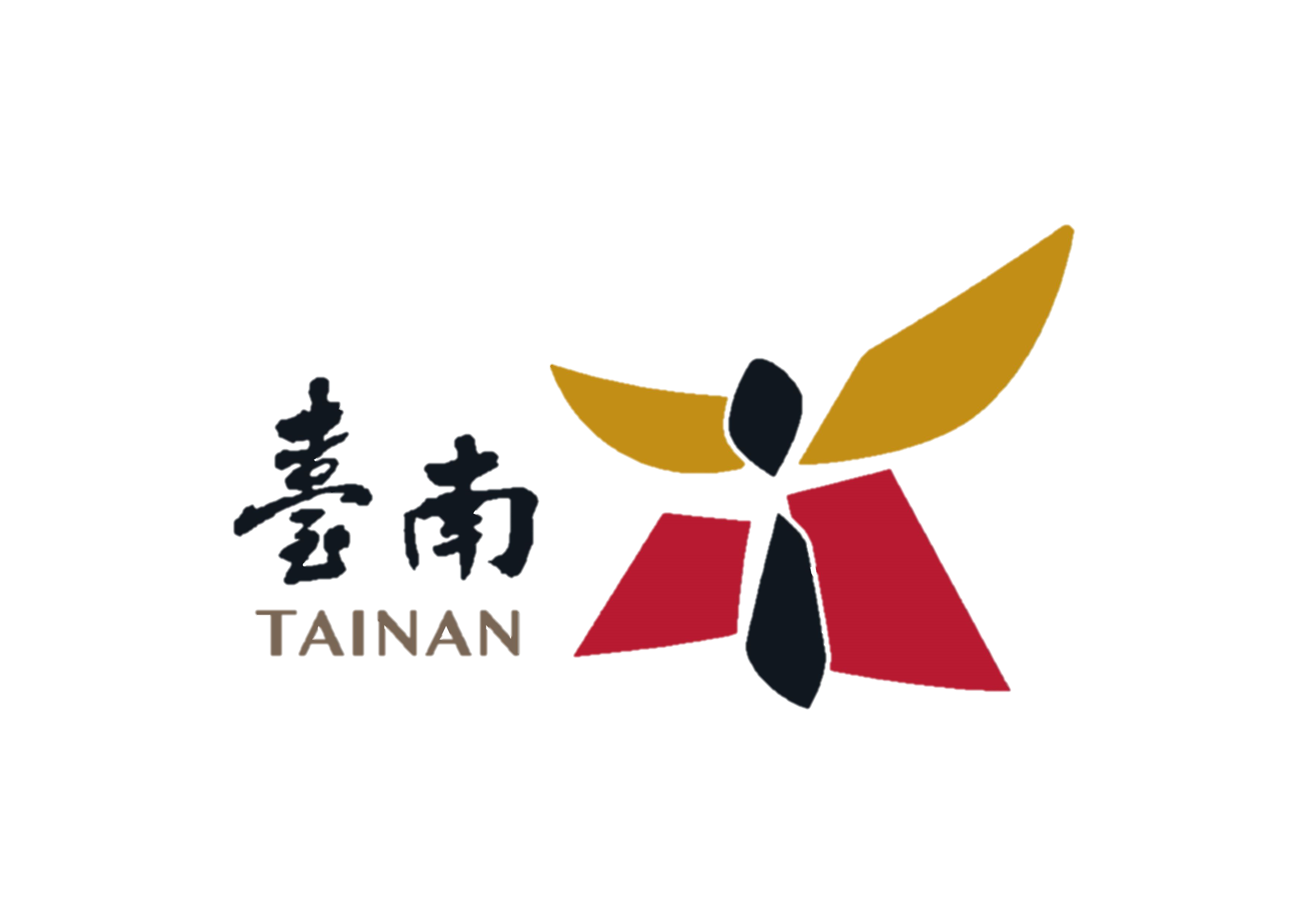 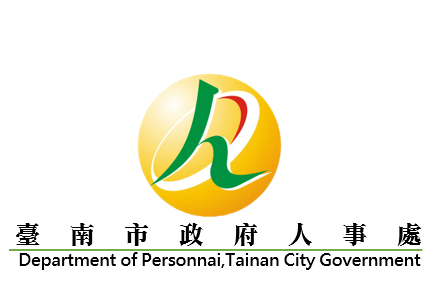 公務員勤休制度宣導-辦公時數規定
加班補償
延長辦公時數上限
法定辦公時數
延長辦公時數(加班)
經長官指派
法定辦公時間以外
執行職務
每日8小時、每週40小時
2日之休息日
每日工時（正常+加班）上限12小時=工作日加班時數上限4小時，例假日上限12小時
每月不得超過60小時
加班費及補休為原則；例外為行政獎勵
補休期限2年
輪班輪休人員每日辦公時數依其服務機關之輪班輪休制度排定
奉派加班應於加班之日起3個工作日內，至差勤系統申請簽核
請假時數仍應計入當日辦公時數計算（請假4小時，工作4小時，加班時數至多4小時為限）
加班費及加班補償之核給以小時為單位計算
遷調人員如為年資銜接者，得攜至新機關續行補休
公務員勤休制度宣導-辦公時數例外情形及規定
辦理季節性
週期性業務
辦理季節性
週期性業務
搶救重大災害、處理緊急或重大突發事件、辧理重大專案
急迫必要、人力調度困難
每日工時不受14小時之限制（不得連續超過3日）；每月加班上限80小時
每日工時上限14小時
每月加班上限80小時
特殊重大專案
3個月加班上限240小時（不受每月加班上限80小時限制）    審慎評估運用
每日工時上限12小時
每月加班上限80小時
每日工時上限12小時
每月加班上限80小時
加班時數累計逾60小時（不得逾80小時）
事由發生之日起1個月內簽報市府備查
每日工時逾14小時或加班時數累計逾60小時（不得超過80小時）
事由發生之日起1個月內簽報市府備查
事前簽報市府同意
加班時數累計逾60小時，不得超過80小時
事前簽報市府同意
2個月為限，必要時得再延長1個月